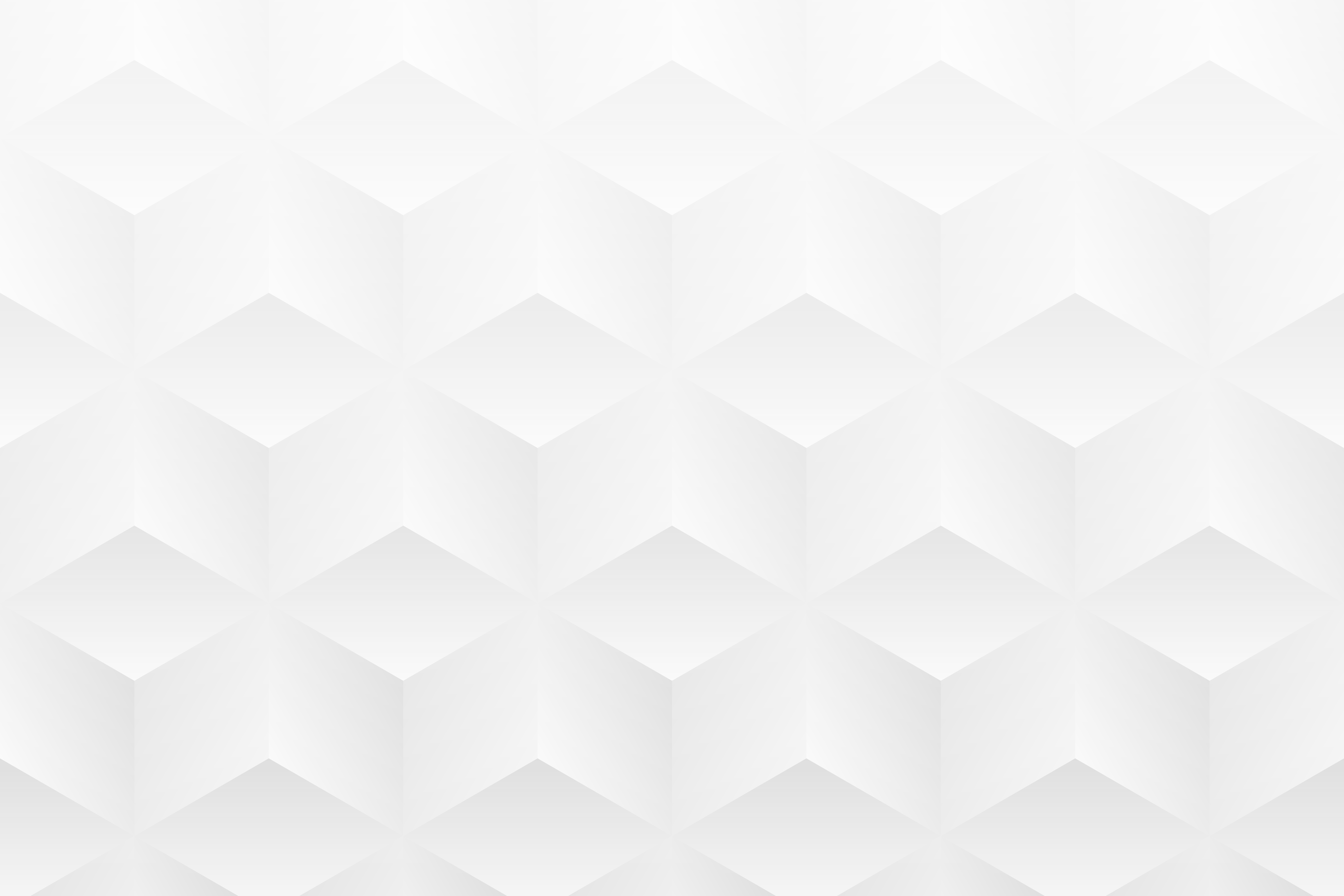 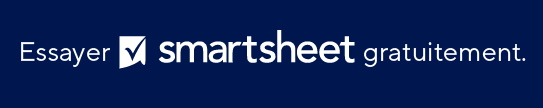 MODÈLE SIMPLE DE MATRICE D’AFFAIRES AVEC EXEMPLE DE TEXTE
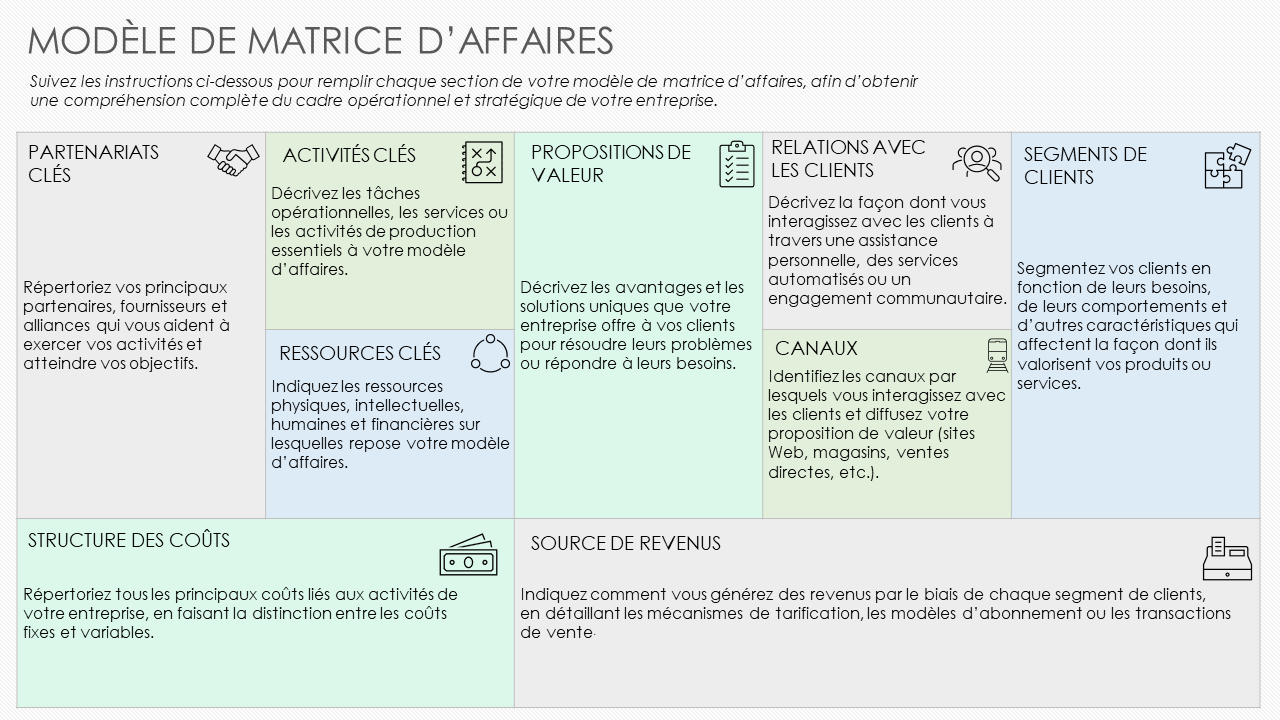 MODÈLE DE MATRICE D’AFFAIRES AVEC EXEMPLE DE TEXTE
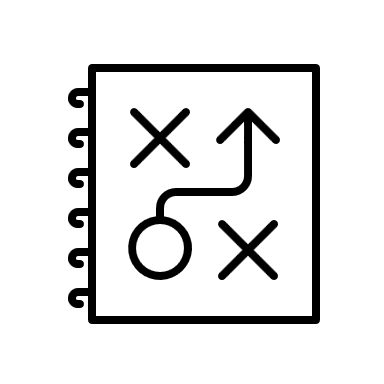 RELATIONS AVEC LES CLIENTS
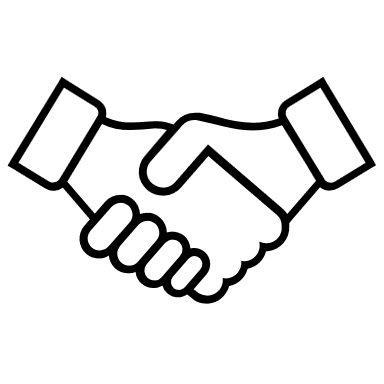 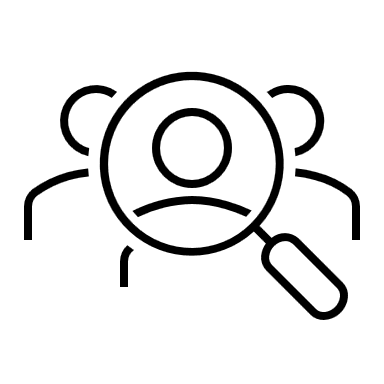 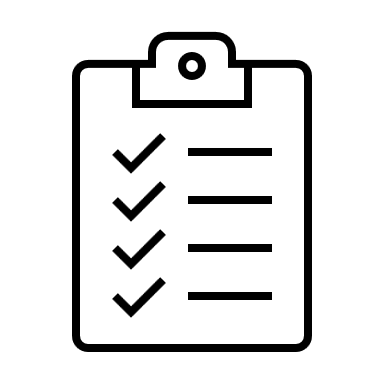 PROPOSITIONS DE VALEUR
PARTENARIATS CLÉS
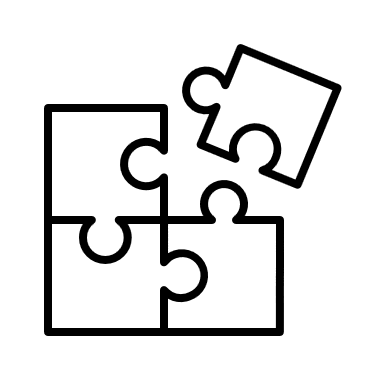 SEGMENTS DE CLIENTS
ACTIVITÉS CLÉS
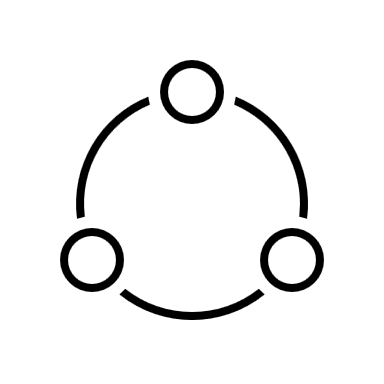 CANAUX
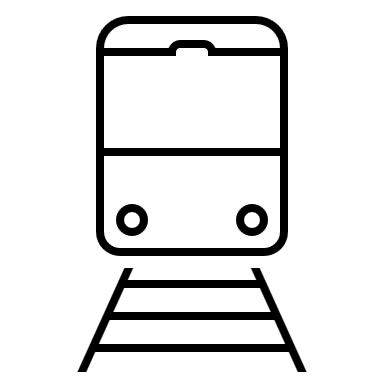 RESSOURCES CLÉS
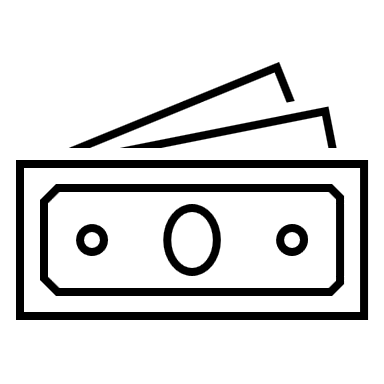 STRUCTURE DES COÛTS
SOURCE DE REVENUS
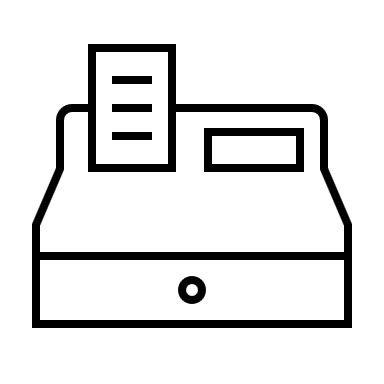